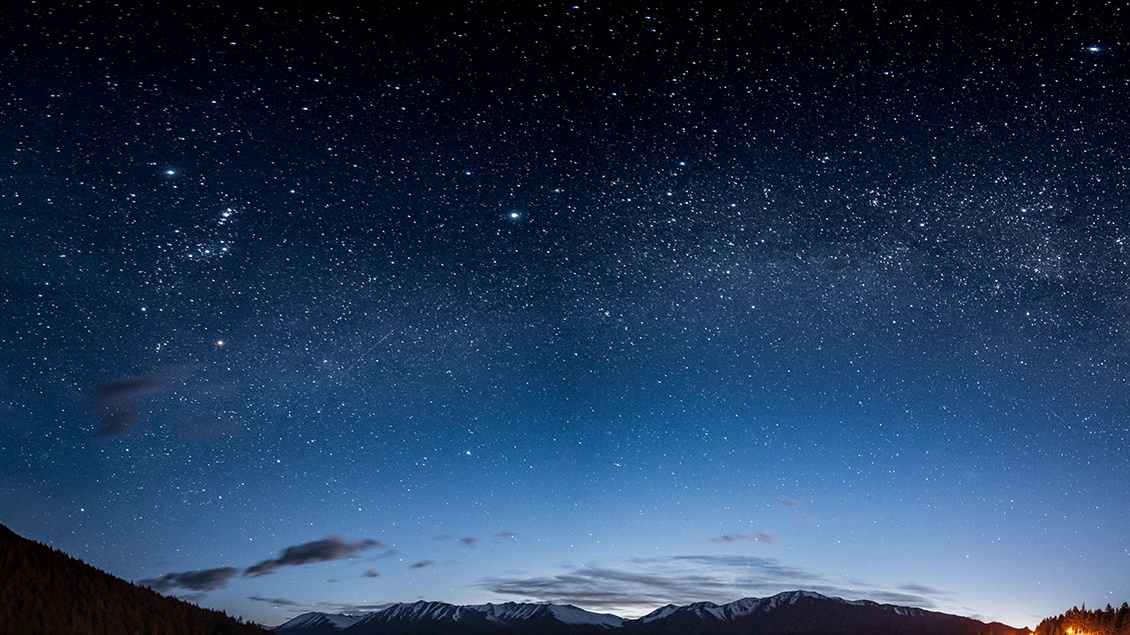 Area and Perimeter
Team Yellow – online learning 
Lesson 1 of 3
To get started, please click the video to or if you are using an Ipad, click the link below.
OR CLICK HERE
Please watch these videos to give you some background info on Area and Perimeter
Lesson on Area
Lesson On Perimeter
Perimeter - Click
Area Lesson - Click
The Video basically said:
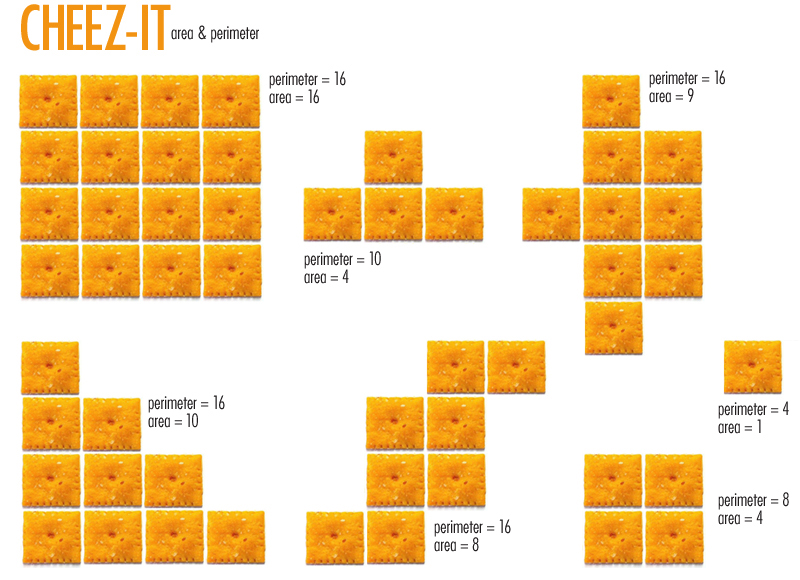 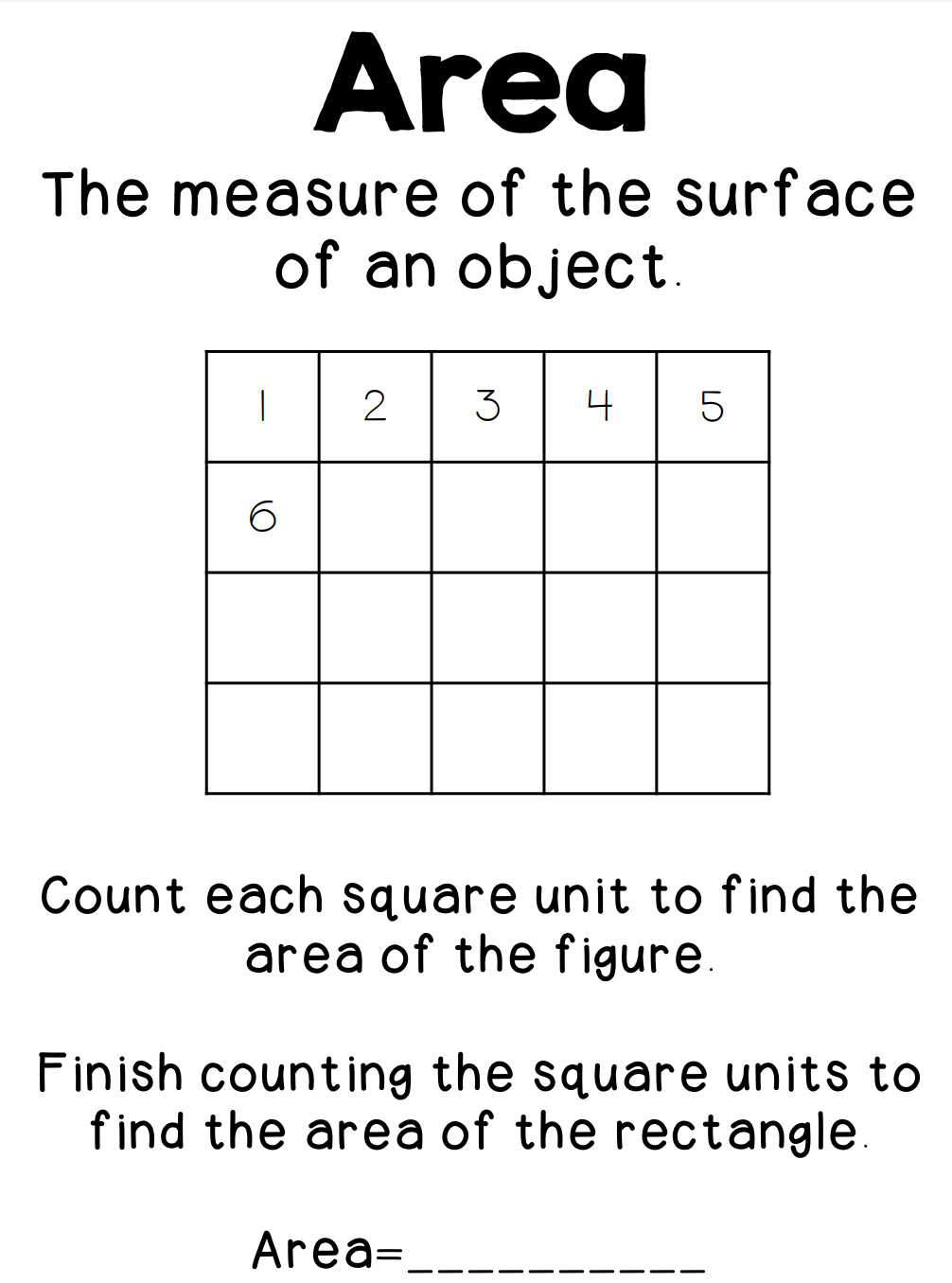 Let's Take a look at PERIMETER:
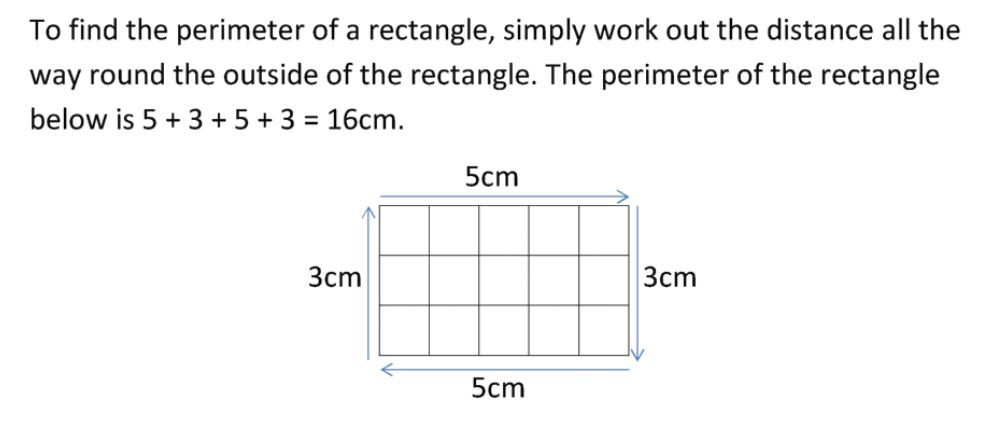 Questions for you to practice:
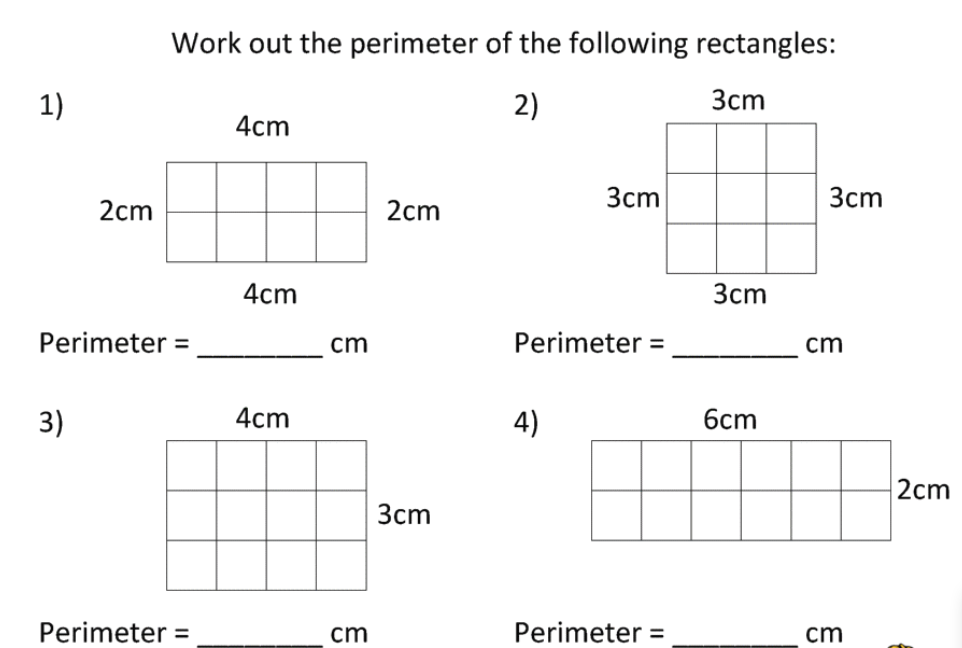 Before our Challenge, let's Practice more Perimeter
Example:
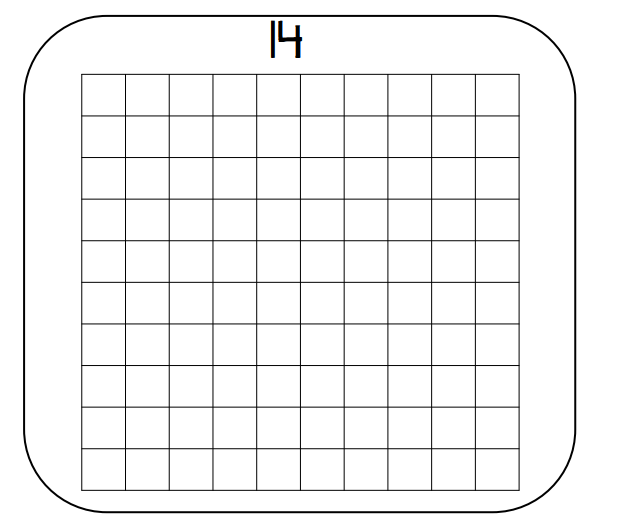 Use the "DRAW" tab up above and select something to help you draw (ignore this is you are using an ipad)
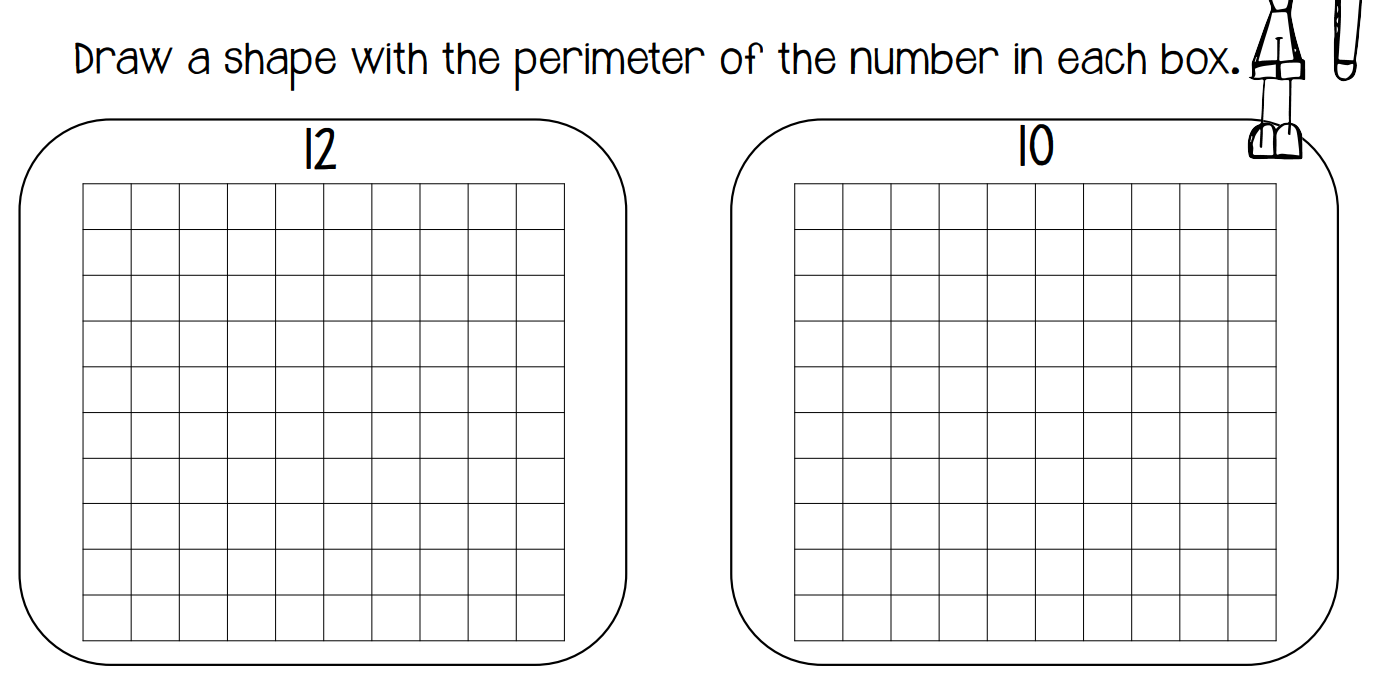 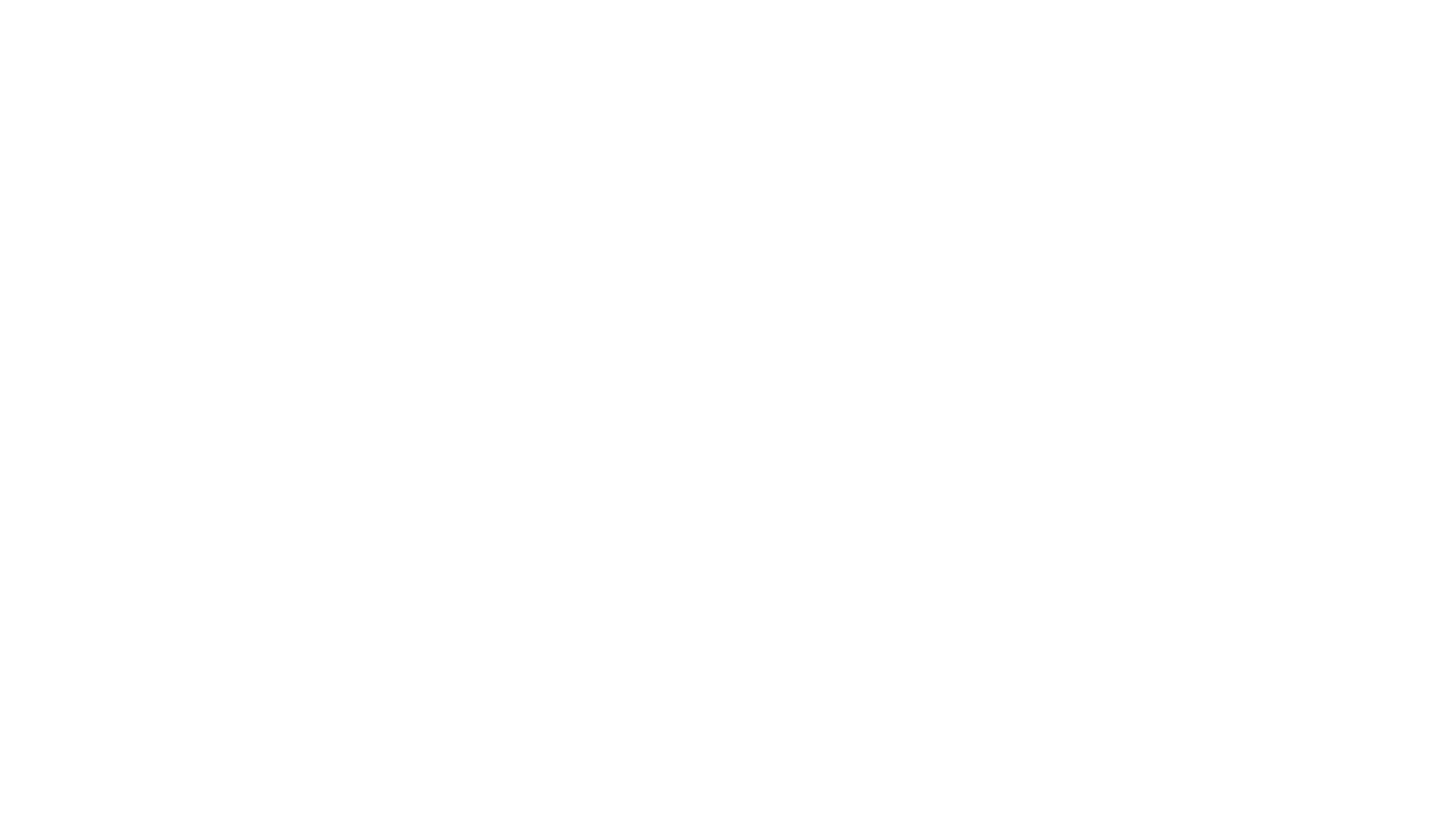 Perimeter Questions:
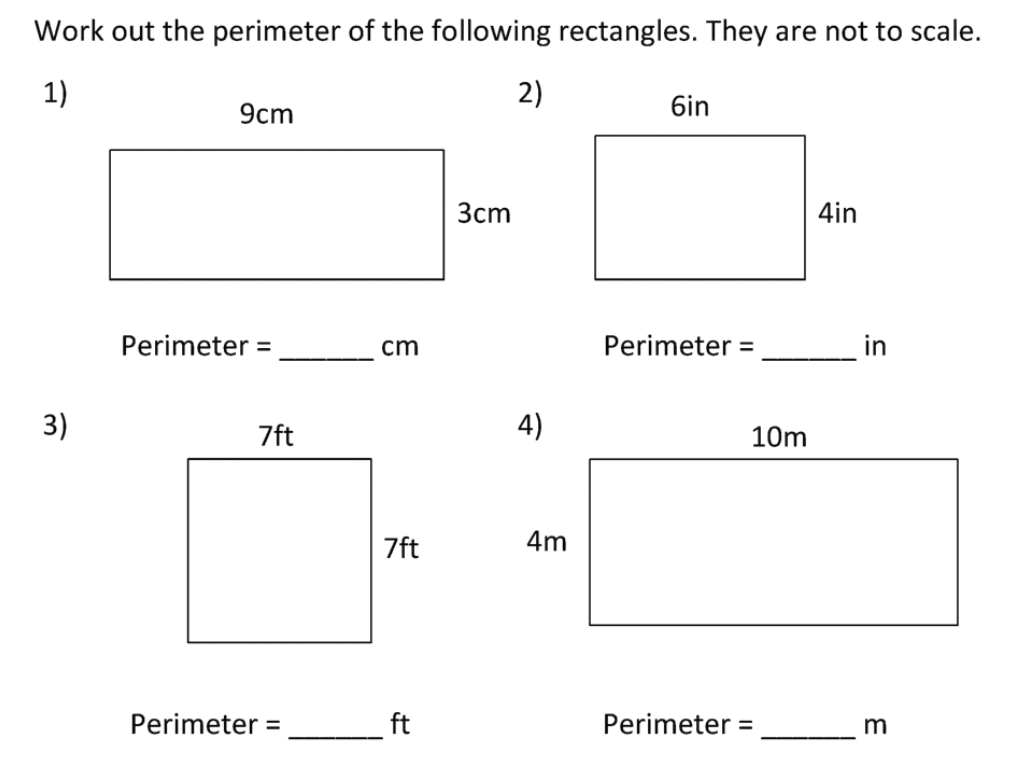 Where do these answers go? (I know I didn’t include the units, can't make it TOO easy).
20
28
28
24
Let's Take a Look at AREA:
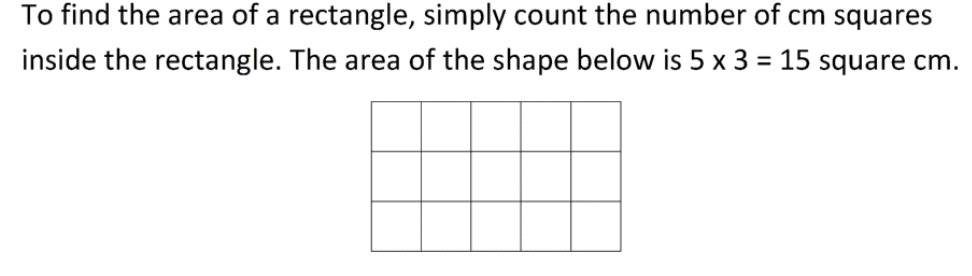 Finally, lets practice some area!
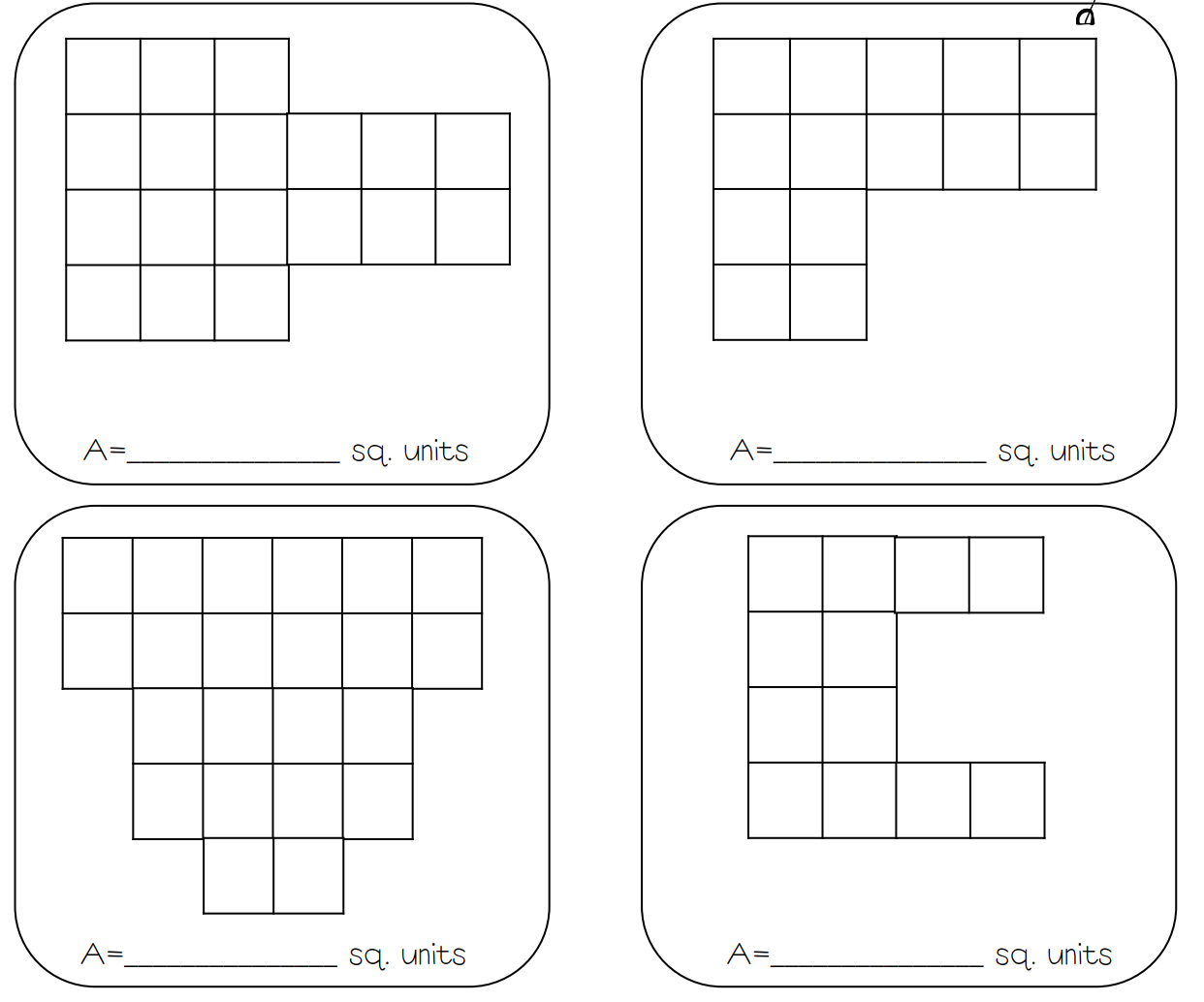 *Remember to count each square!
Answers: 
18sq units
12sq units
14sq units
22sq units
Area Questions:
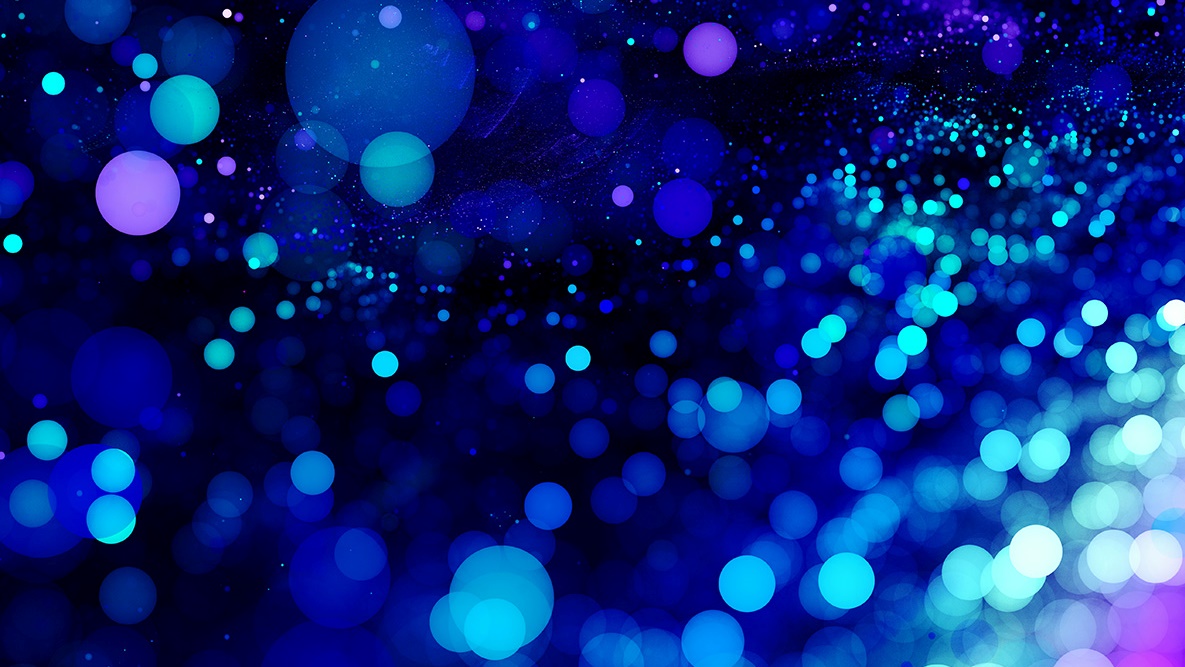 A method to solve area questions, when you can't count squares, is to multiply the length of the rectangle by the width.   Try some here:
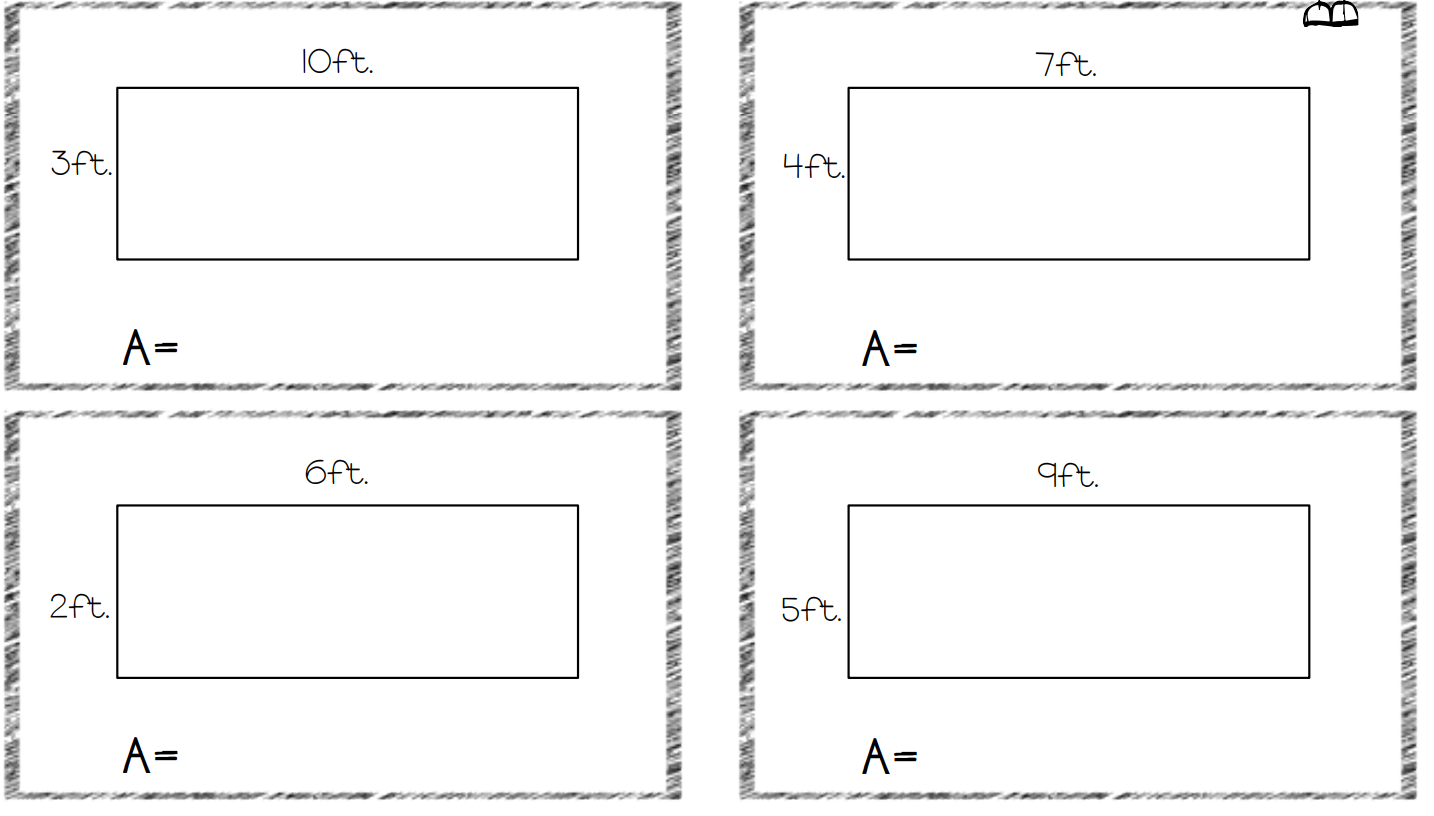 Click to add text
These answers go to 
Which rectangle?
45 ft2
30 ft2
12 ft2
28 ft2
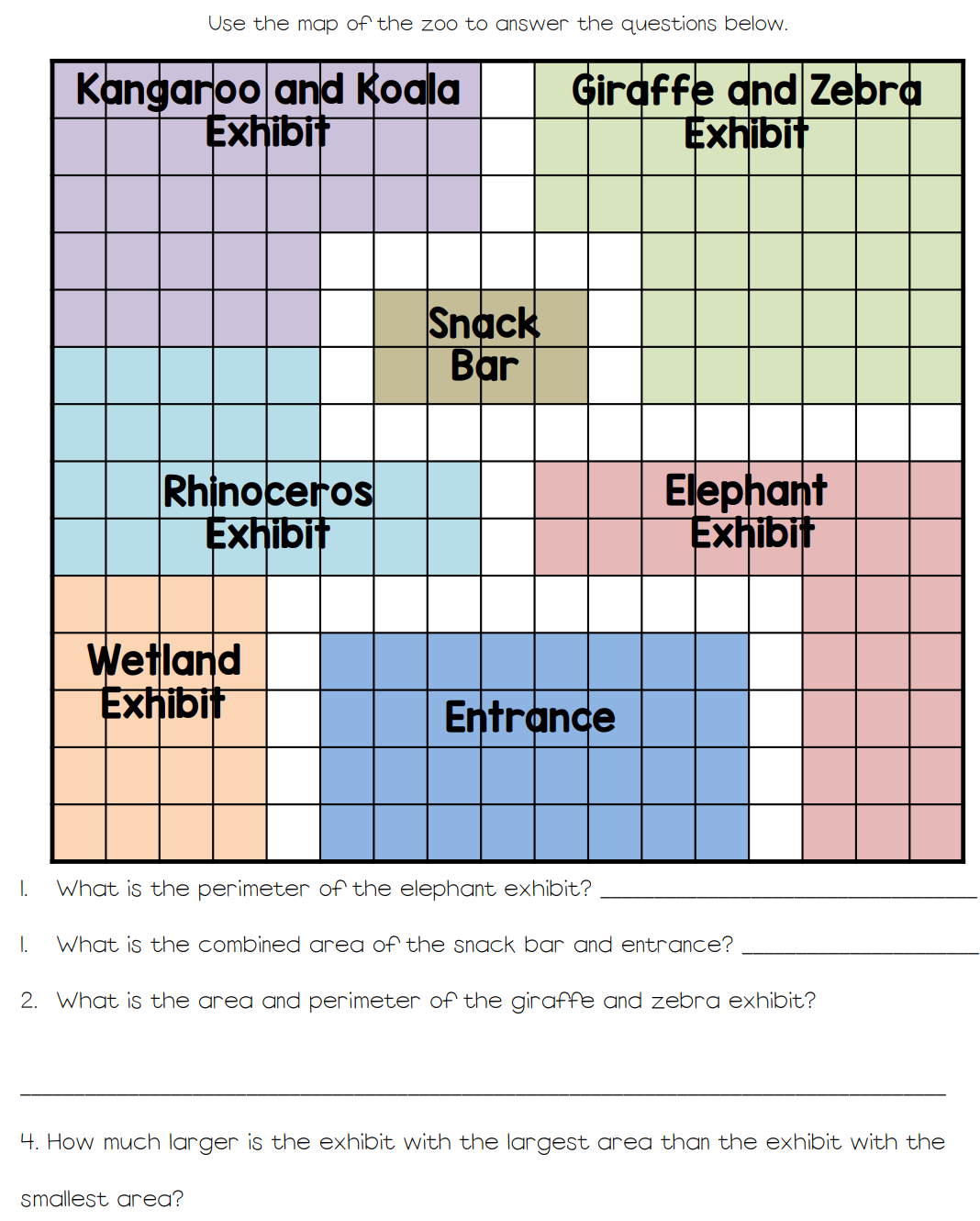 Here is your at Home Challenge:
1. Using a tape measure (or your feet), measure the length of the walls in your room. Create a map to show your measurements. Determine the perimeter and area of your room using your measurements.